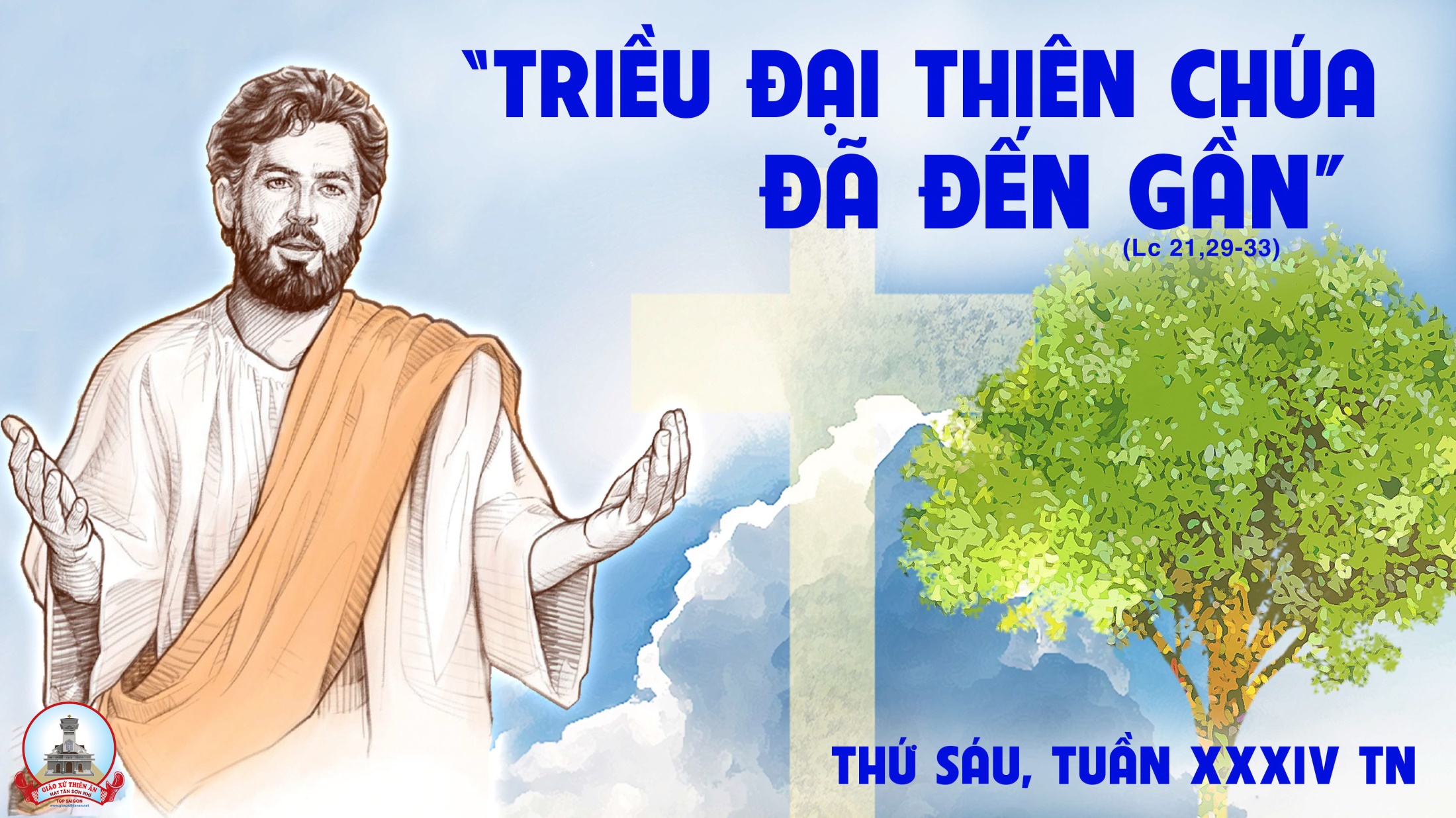 Ca Nhập LễLÊN ĐƯỜNG VỀ NHÀ CHAMai Nguyên Vũ
Đk: Nào cùng nắm tay nhau đi về Nhà Cha, về Nhà Cha tim ta rộn lên vui sướng. Hát vang vang (theo cung đàn) Ngợi khen Đấng (đã hy sinh) hiến thân mình trên thập hình vì chúng ta.
Tk1: Thánh cung chan hòa ánh sáng, có cung đàn dìu nhạc thánh. Bánh rượu nào thơm ngát, hoa nào đẹp tươi nhất, tiến dâng lên với trọn niềm tin.
Đk: Nào cùng nắm tay nhau đi về Nhà Cha, về Nhà Cha tim ta rộn lên vui sướng. Hát vang vang (theo cung đàn) Ngợi khen Đấng (đã hy sinh) hiến thân mình trên thập hình vì chúng ta.
Tk2: Đến bên Cha hiền đừng quên, lắng nghe lời Người nhủ khuyên, đó là lời chân lý, đó là lời yêu quí, hãy ghi sâu giữ chặt người ơi.
Đk: Nào cùng nắm tay nhau đi về Nhà Cha, về Nhà Cha tim ta rộn lên vui sướng. Hát vang vang (theo cung đàn) Ngợi khen Đấng (đã hy sinh) hiến thân mình trên thập hình vì chúng ta.
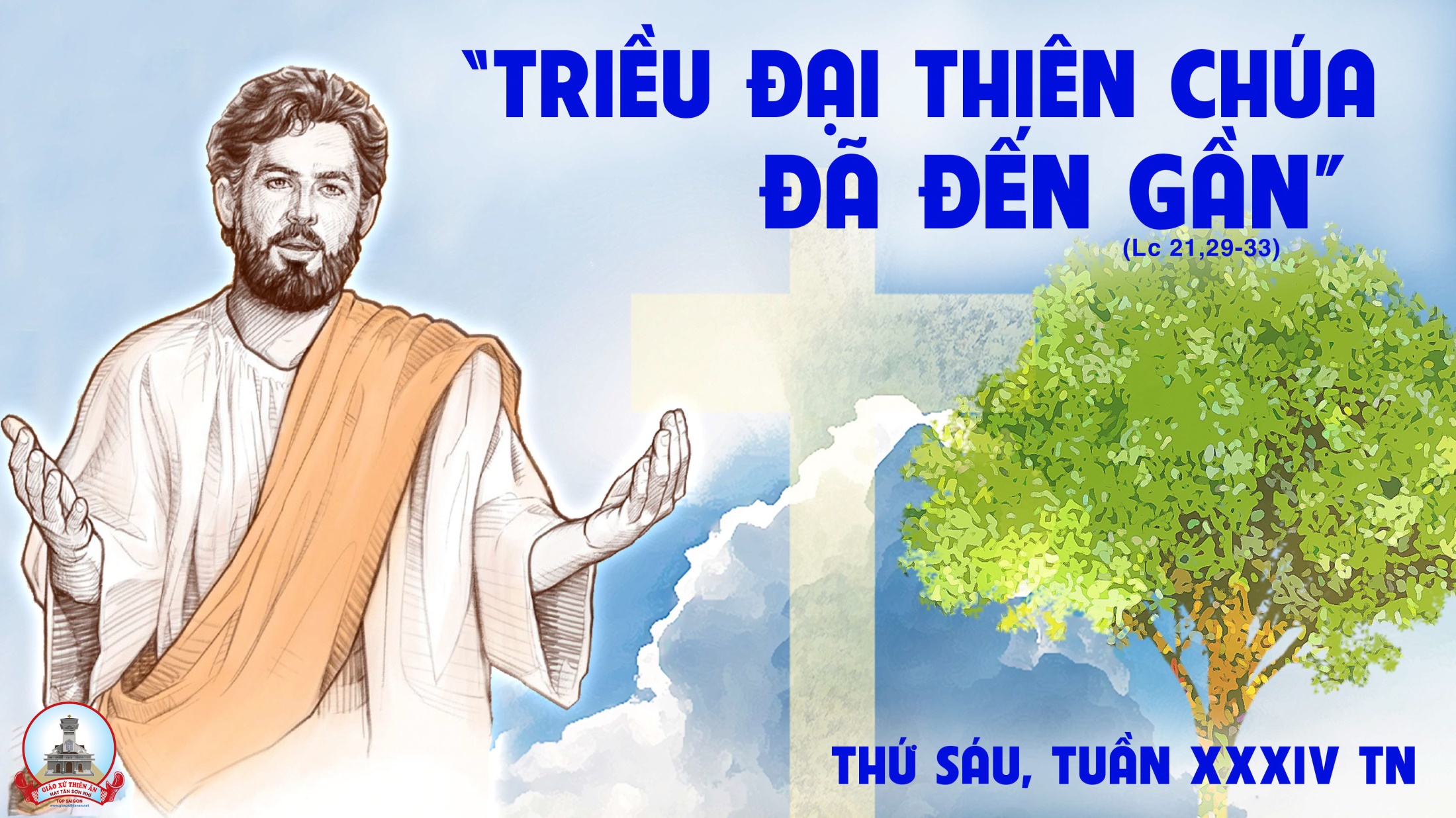 Đáp ca:
Muôn ngàn đời hãy ca tụng suy tôn.
Alleluia-Alleluia:
Anh em hãy đứng thẳng và ngẩng đầu lên, vì anh em sắp được cứu chuộc.
Alleluia:
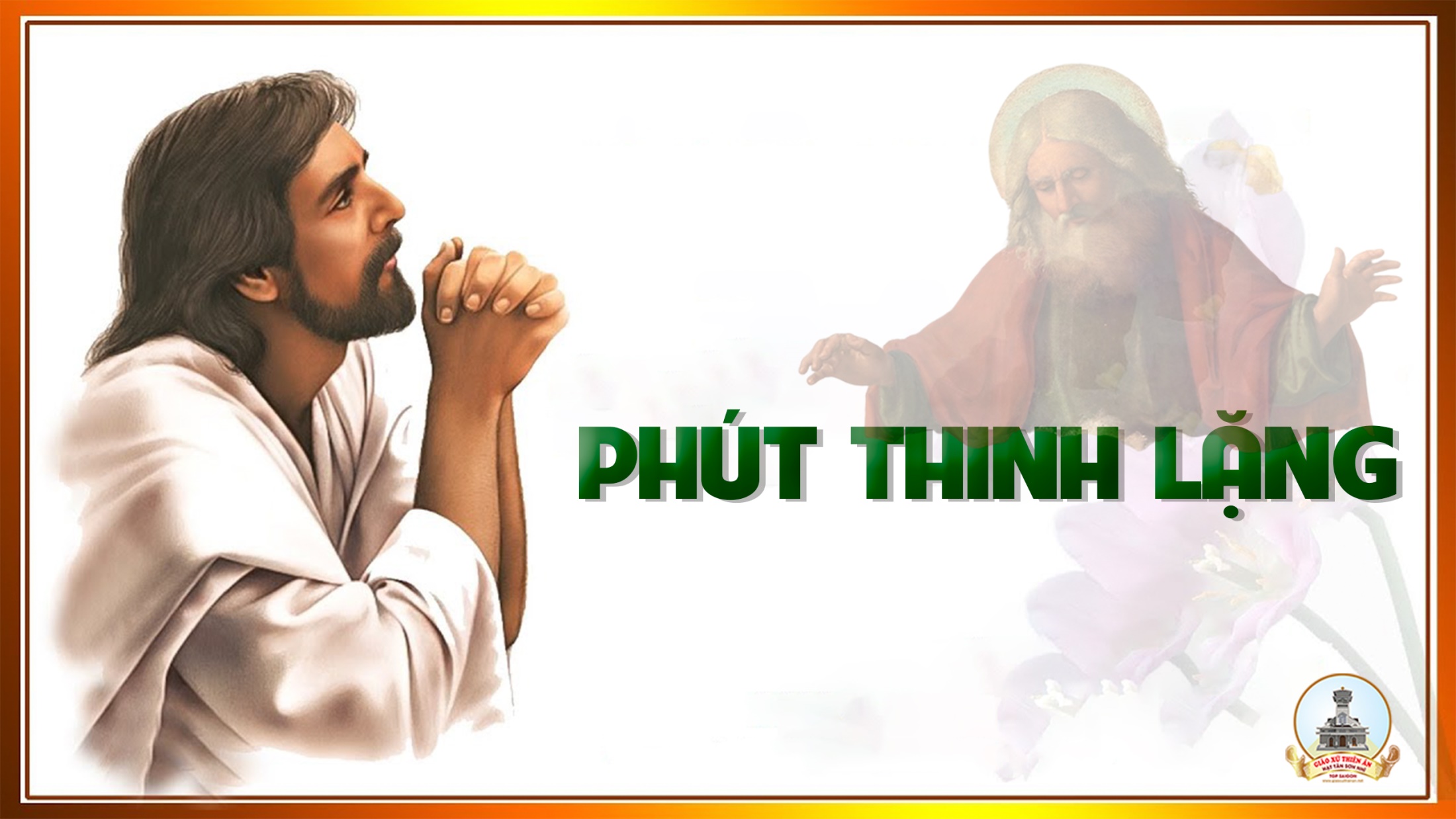 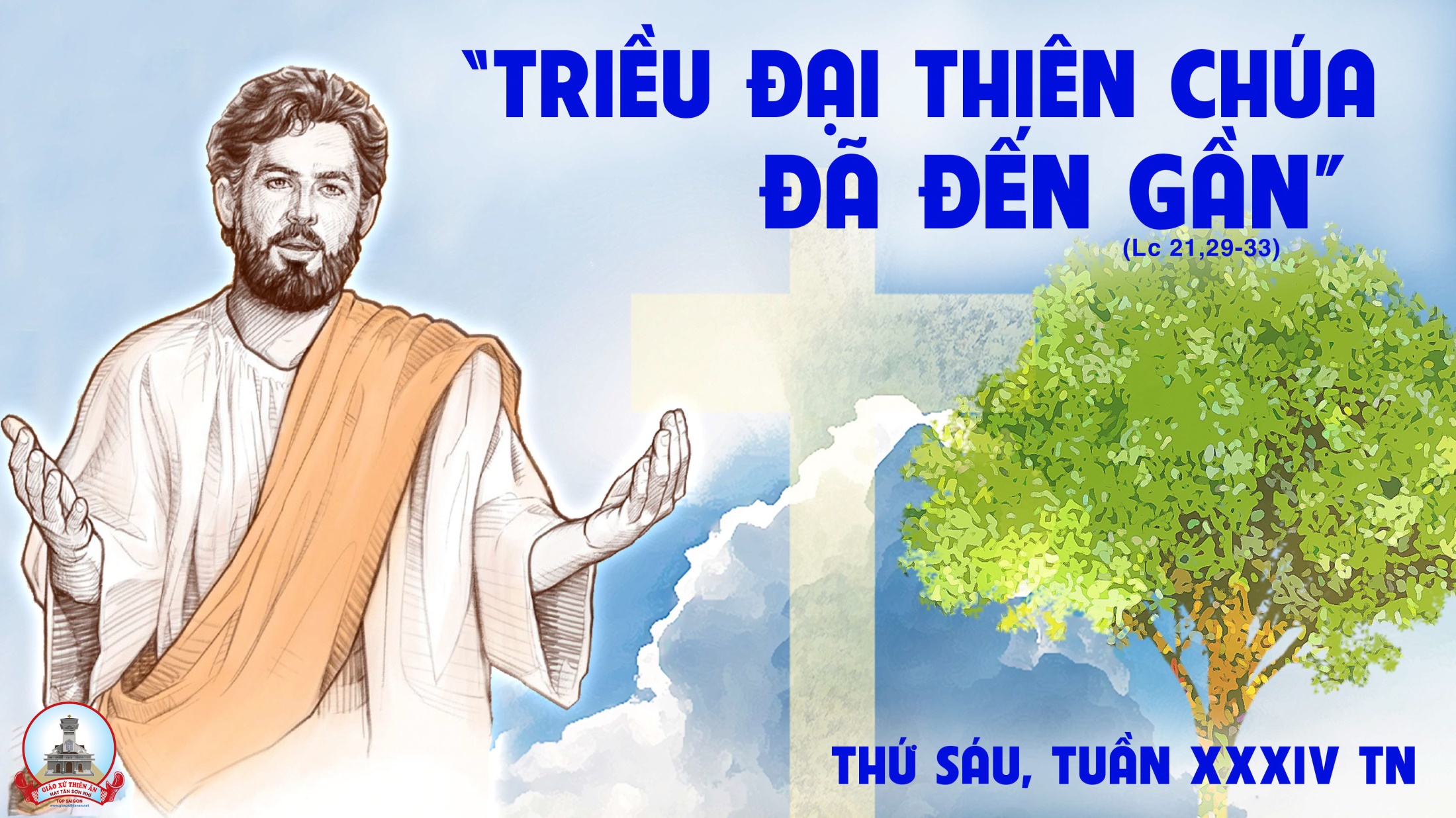 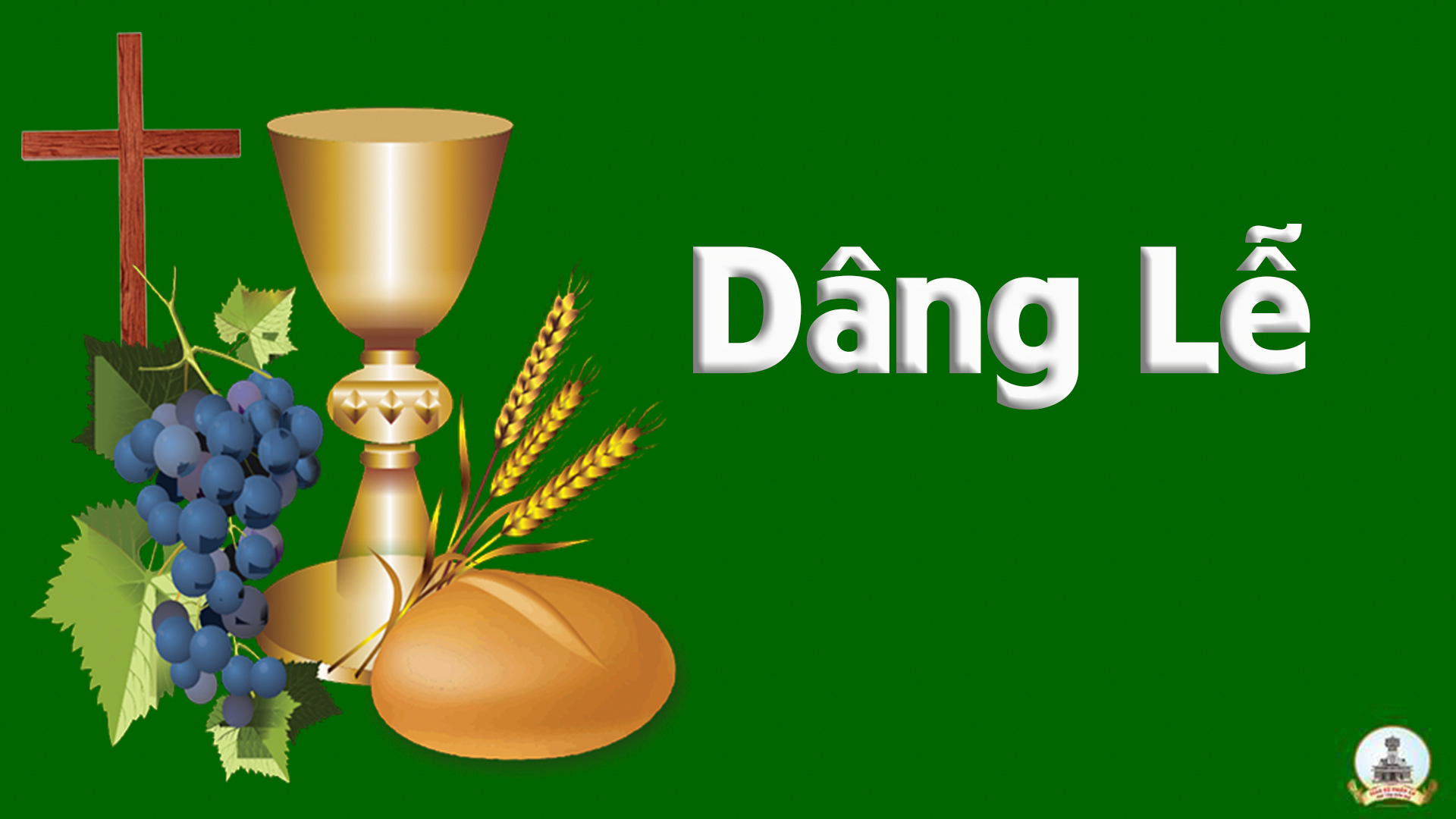 TẤM BÁNH ĐỜI CON
Thanh Lâm
Tk1: Con xin làm tấm bánh bẻ ra hiến trao muôn người. Mãi ấp ủ niềm tin chứa chan bao lời ủi an. Con xin làm tấm bánh sẻ chia cho khắp mọi nơi. Cho thế nhân muôn đời được luôn sống vui Tin Mừng.
Đk: Ôi Giê-su trên bàn thờ Thập Giá hiến trao tình yêu. Chiên hy sinh xóa tội đời, Ngài là hy lễ tuyệt vời. Con xin dâng cuộc đời để nên tấm bánh tình yêu. Tấm bánh ngát ân tình bẻ ra hiến trao muôn người.
Tk2: Con xin làm tấm bánh để nên lễ dâng tinh tuyền. Với xác hồn mỏng manh, với cả tâm tình biết ơn. Mong cho toàn nhân thế hiệp thông trong Chúa là Cha. Luôn sống vui trong nguồn tình yêu phúc ân cứu độ.
Đk: Ôi Giê-su trên bàn thờ Thập Giá hiến trao tình yêu. Chiên hy sinh xóa tội đời, Ngài là hy lễ tuyệt vời. Con xin dâng cuộc đời để nên tấm bánh tình yêu. Tấm bánh ngát ân tình bẻ ra hiến trao muôn người.
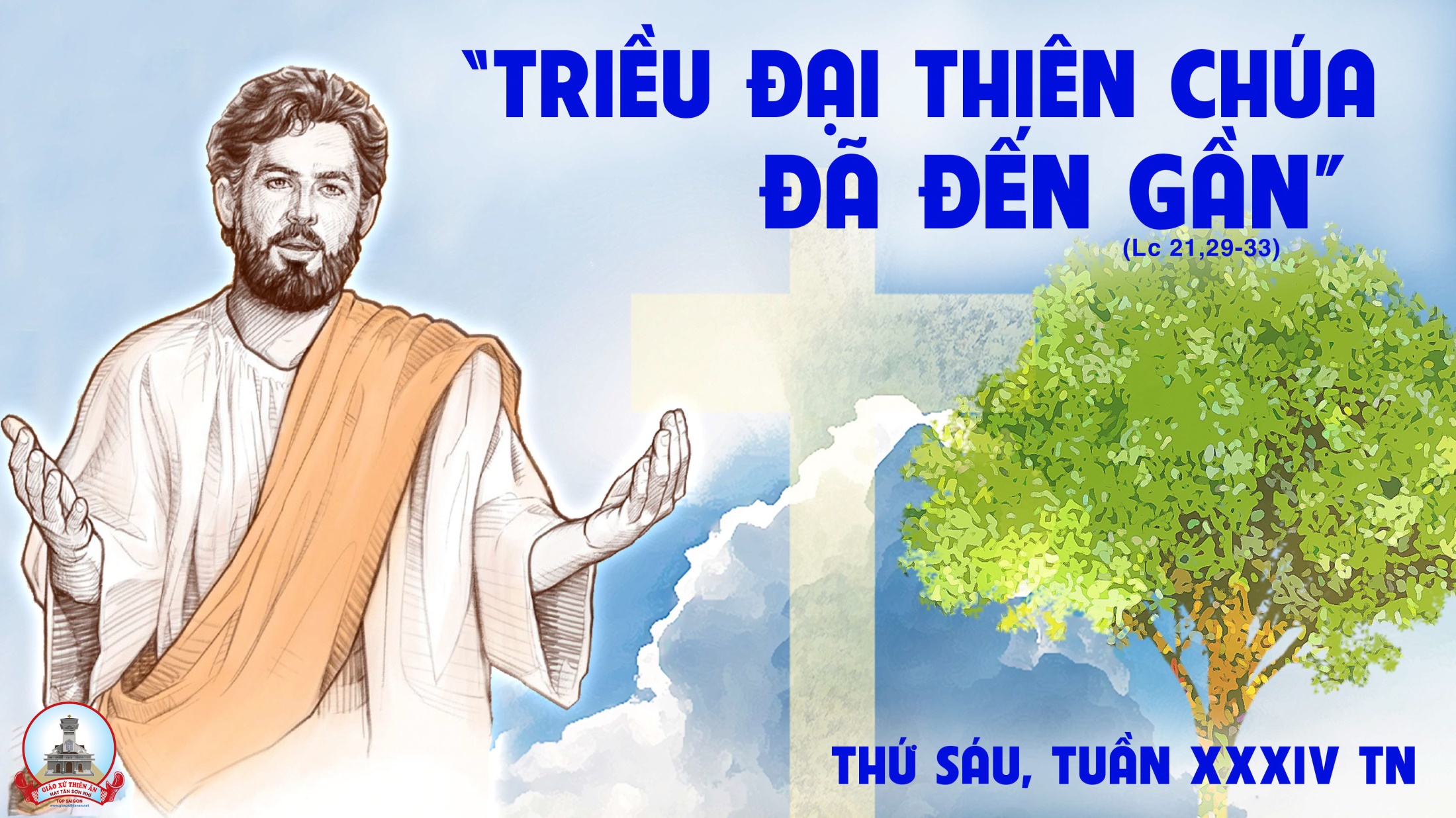 Ca Nguyện Hiệp LễTÌNH CHÚA YÊU CONGiang Tâm
Tk1: Tình Chúa yêu con như thái sơn vời vợi đỉnh cao, tình Chúa yêu con như biển khơi sóng trào đêm ngày. Tình Ngài yêu con khôn vời từ khi chưa có đất trời, Chúa đã dủ thương và chọn con từ trước muôn đời.
…Gọi chính tên con âu yếm che che từng phút giây, nào có lo chi Chúa dìu con những ngày khó nguy. Vì Ngài luôn ở bên cạnh đời con chan chứa ơn lành, Chúa đã dủ thương Ngài dìu đưa về bến bình an.
Đk: Ôi tình yêu Chúa dạt dào, ôi tình yêu Chúa ngọt ngào. Tim con cảm mến ân tình Chúa ngàn năm vững bền. Ôi hồng ân Chúa diệu huyền. Ôi đời con quá mọn hèn. Con mong đền đáp ân tình Chúa lòng con khắc ghi.
Tk2: Tình Chúa yêu con đưa dẫn con từng nhịp bước chân, tình Chúa yêu con con làm sao đáp đền xứng cân. Tình Ngài yêu con nhiệm mầu tình yêu ôi quá cao sâu, Chúa đã dủ thương mời gọi con đền đáp ơn Ngài.
…Ngày tháng qua mau nhưng nghĩa ân Ngài luôn chứa chan, dù những vong ân khi đời con yếu hèn vô ngần. Vì Ngài yêu thương con hoài dù con yếu đuối lỗi tội, Chúa đã dủ thương này tim con cảm mến tình yêu.
Đk: Ôi tình yêu Chúa dạt dào, ôi tình yêu Chúa ngọt ngào. Tim con cảm mến ân tình Chúa ngàn năm vững bền. Ôi hồng ân Chúa diệu huyền. Ôi đời con quá mọn hèn. Con mong đền đáp ân tình Chúa lòng con khắc ghi.
Tk3: Tình Chúa yêu con hơn cả thân phụ thân mẫu con, tình Chúa yêu con hơn tình yêu thế trần muôn phần. Tình Ngài yêu con bao la đời con hát khúc hoan ca, Chúa đã dủ thương đổ đầy con bằng nghĩa ân Ngài.
…Nguyện Chúa cho con luôn mến yêu Ngài trọn ước mơ, đền đáp bao nhiêu cho vừa ơn Chúa thật vô bờ. Vì Ngài yêu con muôn đời và ngàn năm mãi không ngơi, Chúa đã dủ thương hồn con dâng Ngài khúc ngợi ca.
Đk: Ôi tình yêu Chúa dạt dào, ôi tình yêu Chúa ngọt ngào. Tim con cảm mến ân tình Chúa ngàn năm vững bền. Ôi hồng ân Chúa diệu huyền. Ôi đời con quá mọn hèn. Con mong đền đáp ân tình Chúa lòng con khắc ghi.
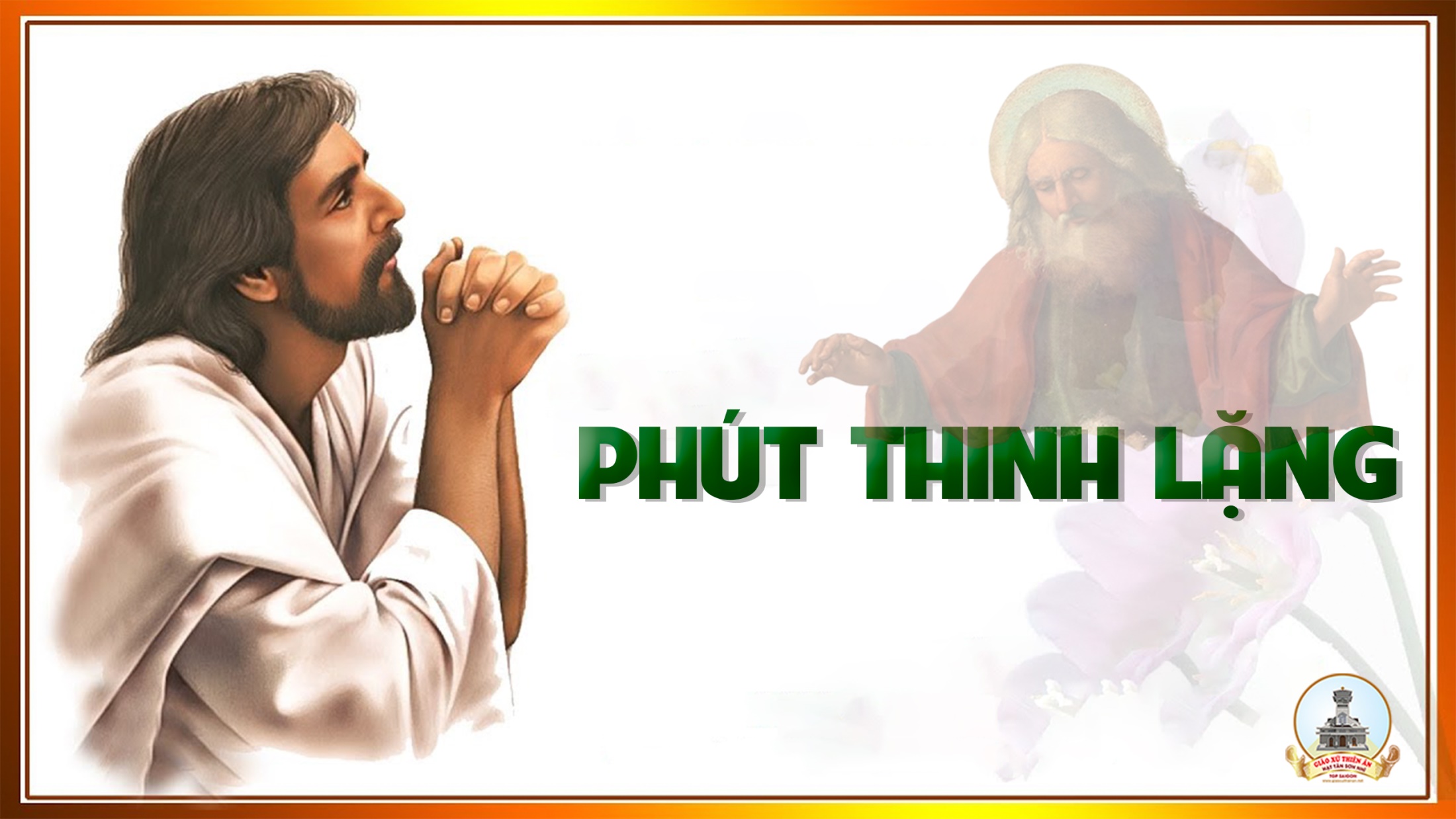 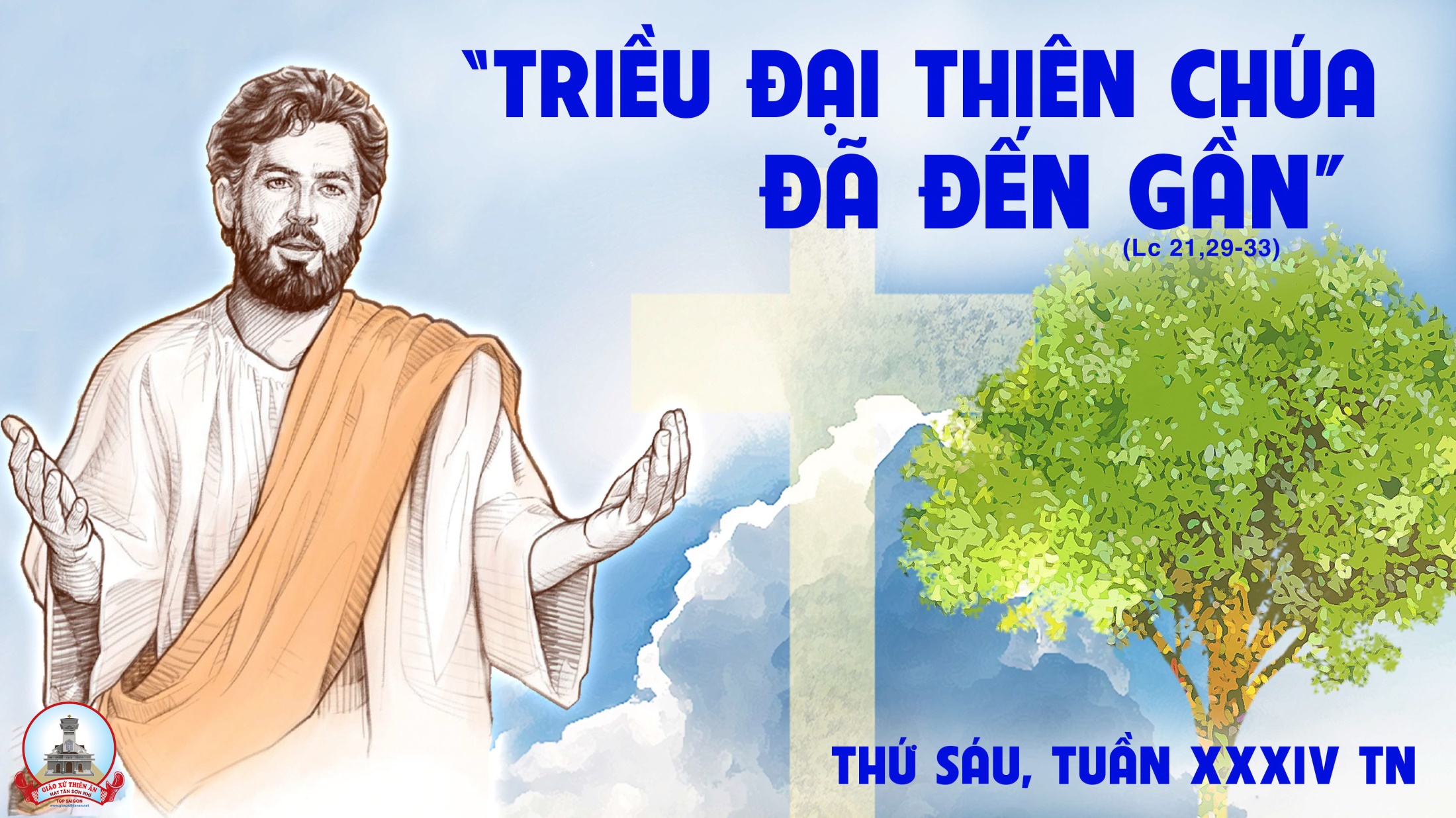 Ca Kết LễCẢM TẠ ƠN CHÚAĐàm Ninh Hoa
Đk: Đến muôn đời con cảm tạ ơn Chúa. Đến muôn đời con ngợi khen Danh Chúa (đến muôn đời) muôn muôn đời con ca vang tình thương Chúa, và mãi mãi con nhớ công ơn Ngài.
Tk1: Vì tình yêu bao la Chúa nâng đỡ con như phượng hoàng tung đôi cánh. Chúa dắt dìu con đi trong ánh sáng Ngài hạnh phúc nào hơn.
Đk: Đến muôn đời con cảm tạ ơn Chúa. Đến muôn đời con ngợi khen Danh Chúa (đến muôn đời) muôn muôn đời con ca vang tình thương Chúa, và mãi mãi con nhớ công ơn Ngài.
Tk2: Vì tình yêu bao la Chúa gìn giữ con qua bao hiểm nguy con vui sướng. Đôi mắt lệ yêu thương con hiến dâng Ngài êm ái nào hơn.
Đk: Đến muôn đời con cảm tạ ơn Chúa. Đến muôn đời con ngợi khen Danh Chúa (đến muôn đời) muôn muôn đời con ca vang tình thương Chúa, và mãi mãi con nhớ công ơn Ngài.
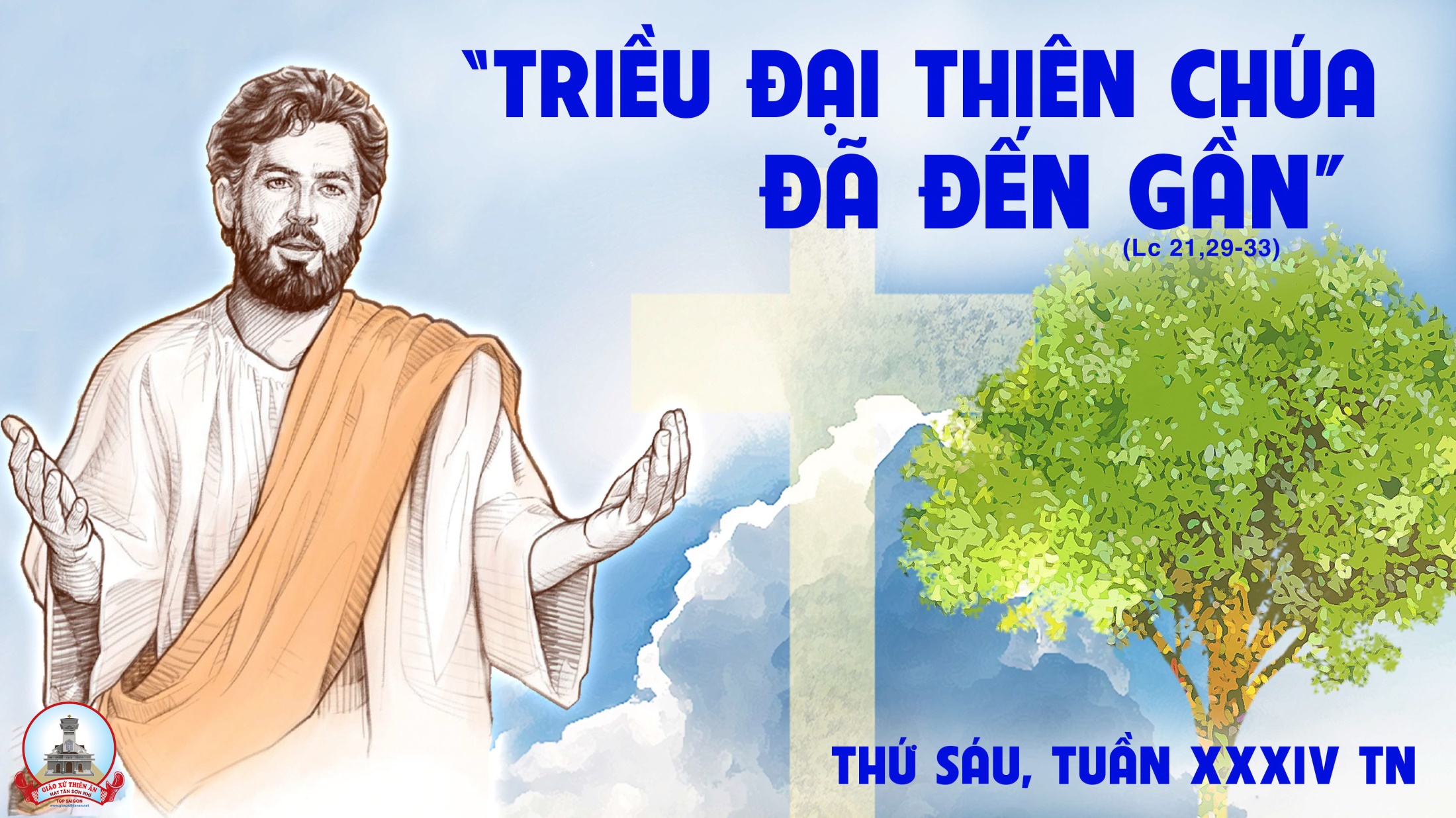